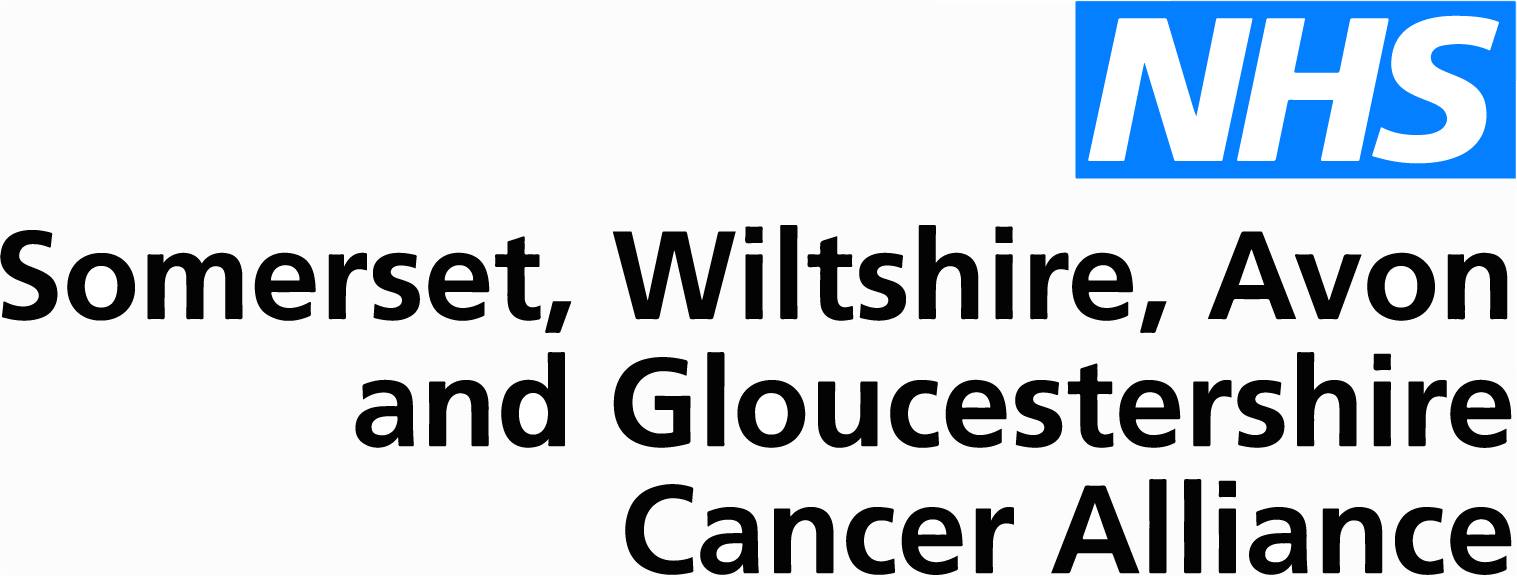 SWAG Head & Neck RDS CAG Presentation
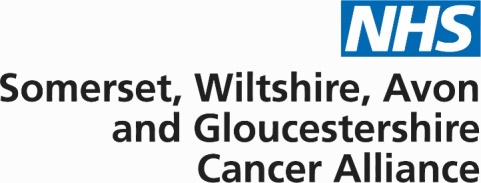 National Rapid Diagnostic Centre Components
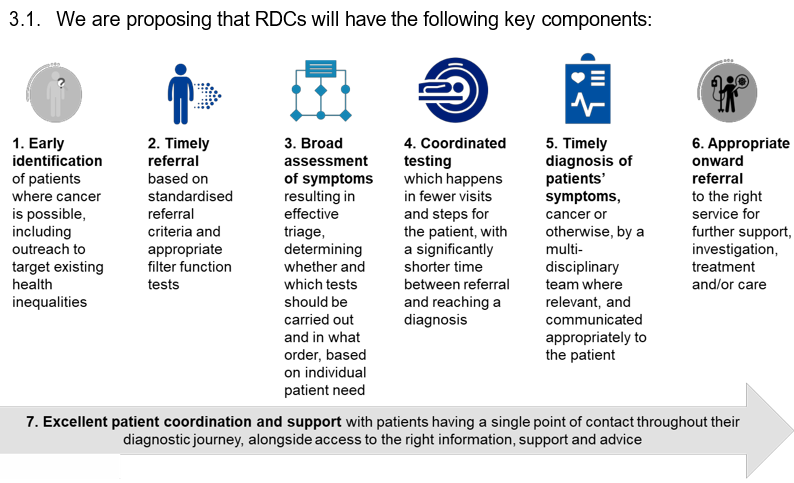 RDC Vision and 2019/20 Implementation Specification - Cancer Alliances Workspace - FutureNHS Collaboration Platform
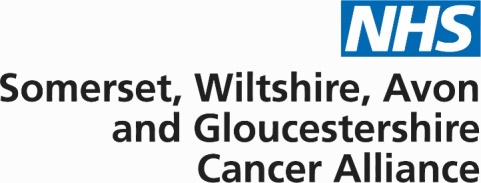 Our Plan for the Head & Neck RDS Project
Head & Neck will be one of the pathways we intend to implement as an RDS in 22/23 
Where providers are already meeting some of the RDS principles, we will look to take best practice and share across the region to encourage equity for our patients.
How does this fit with current practice across SWAG? What adaptions do we need to make?
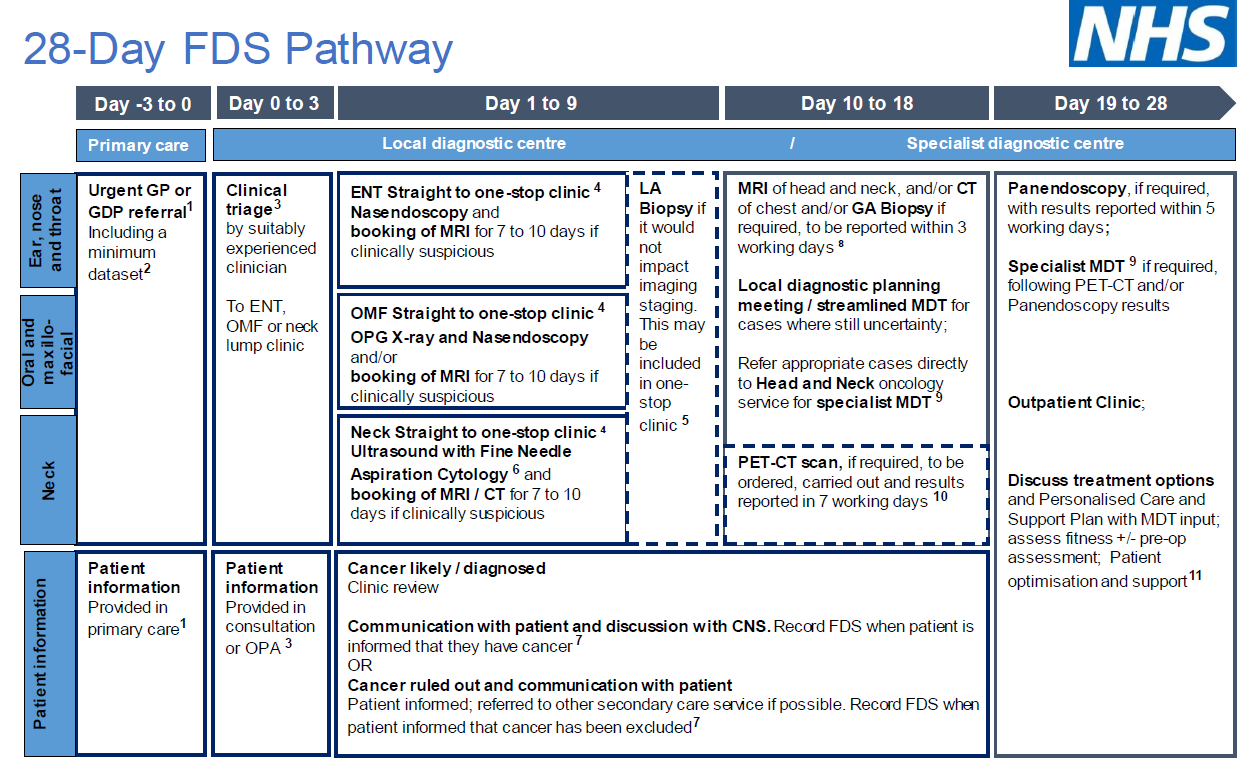 DRAFT
Can also utilise the proposed audit tool to assess how well we currently achieve the National Pathway Milestones.
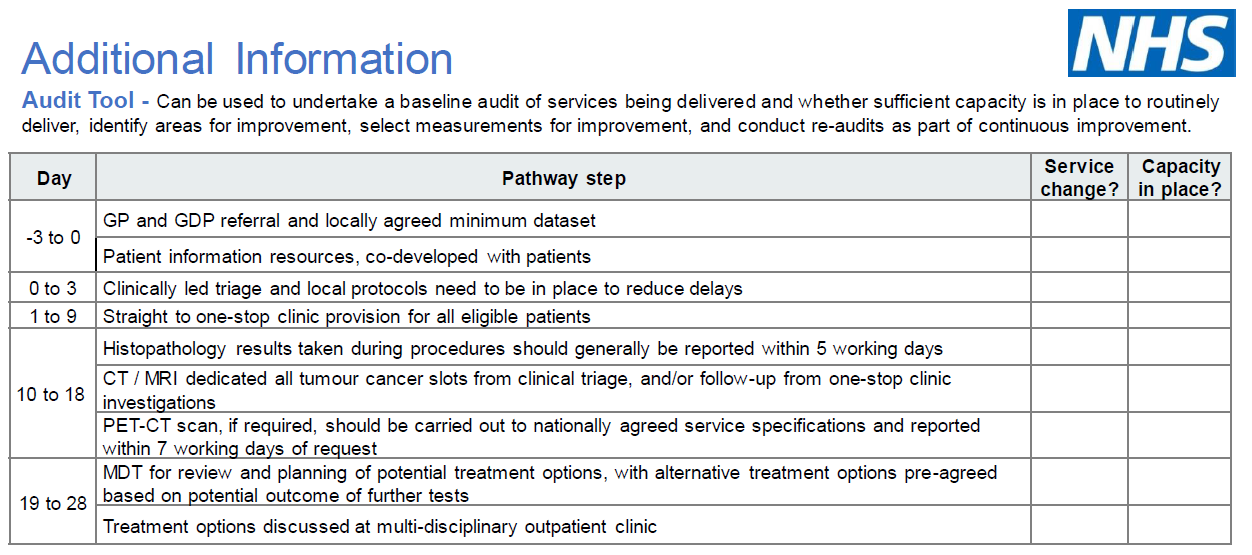 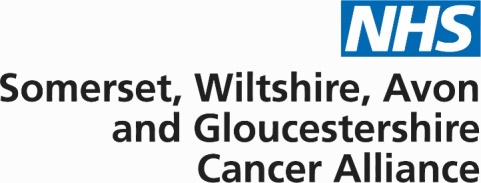 What Next…?
Call to Action! SWAG are looking for Clinicians that are interested in engaging with this project to start meeting ASAP in order to give our providers as much notice as possible about the improvements proposed. 

We have RDS Funds to use and we want to ensure this is done in a way that is best for our patients in our area. 

If you have ideas and want to be involved, please contact Belinda Hill – Belinda.hill4@NHS.net to be invited to the Task & Finish team. We would ideally start meeting by January to get the ball rolling with this project.